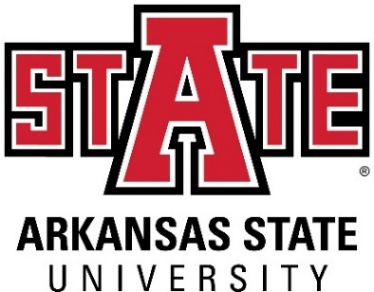 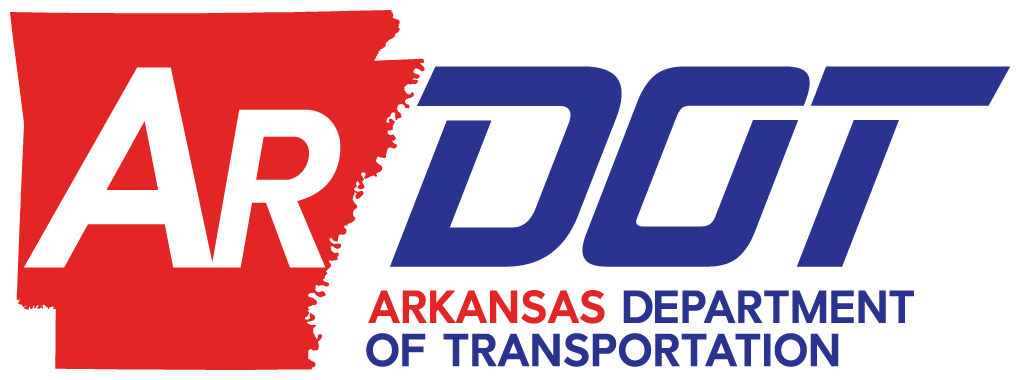 Presentation on
TRRGP 2021 - Feasibility Assessment of Reclaimed Fly Ash (RFA) and Ground Tire Rubber (GTR) Modified Concrete
PI: Dr. Zahid Hossain, Professor of Civil Engineering

GRA: Abu Sayed Mohammad Akid, Graduate Student

Arkansas State University
1
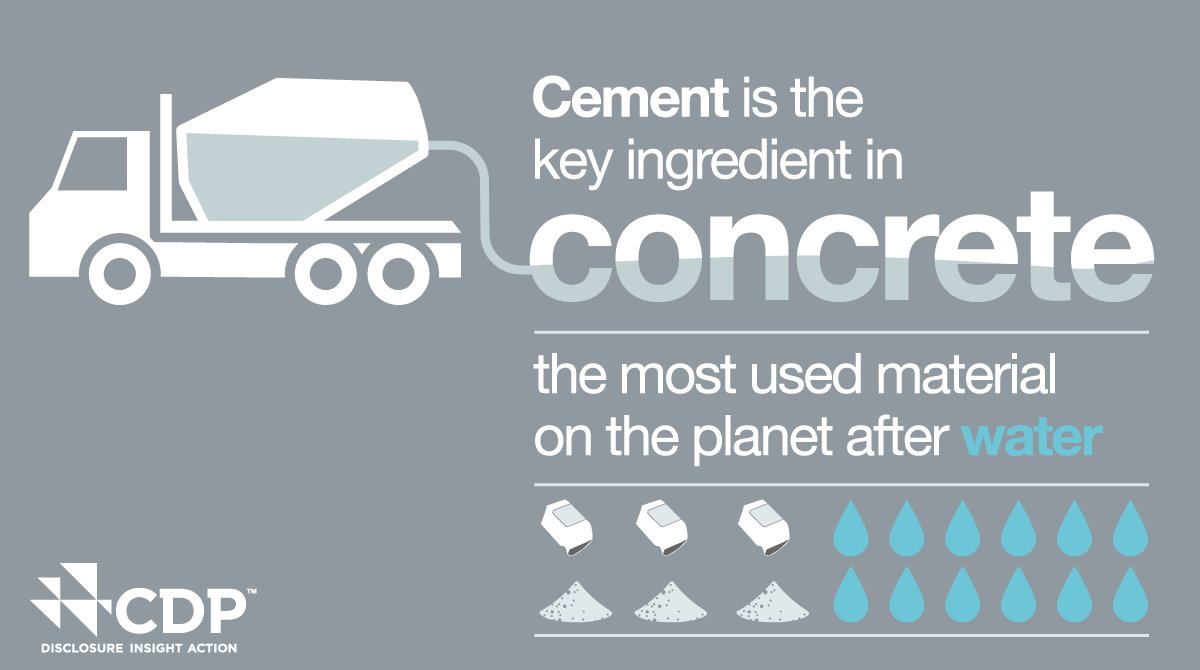 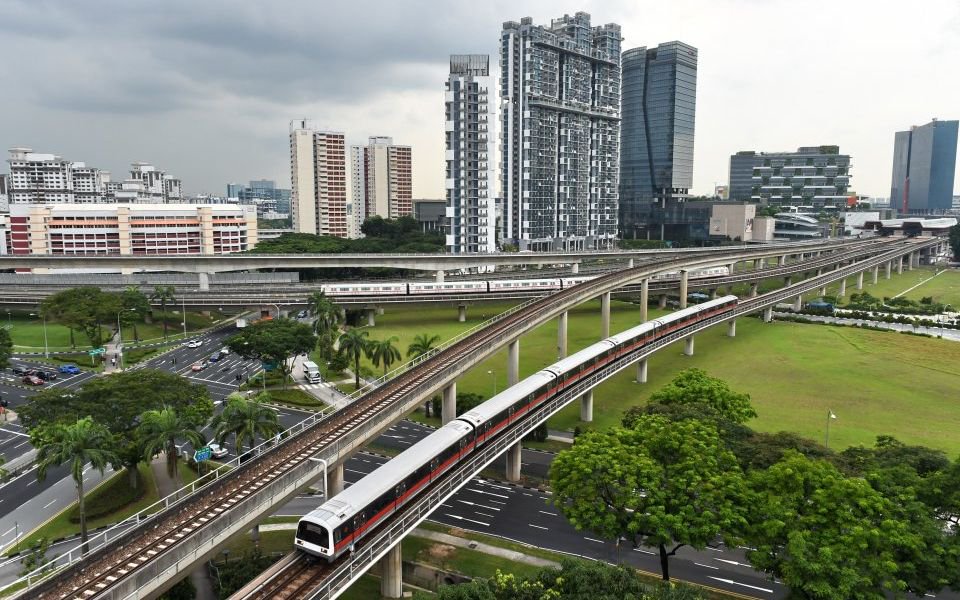 background
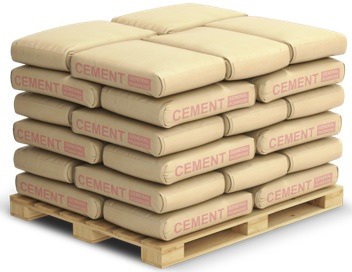 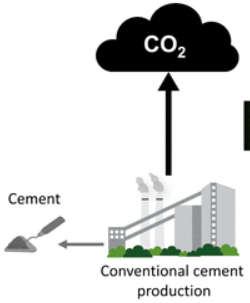 Rapid development
Most widely utilized
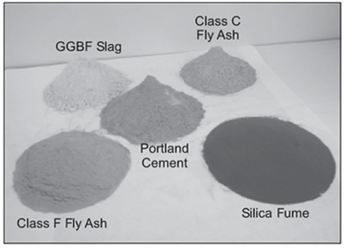 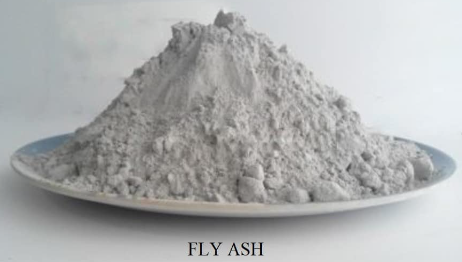 Increase in demand
CO2 emissions
Incorporation of SCMs in concrete: 

   =>  Reduce carbon footprint 

   =>  Enhance durability performance 

   =>  Reduce cement consumption cost
Incorporating SCMs
Commonly used SCM
Changing fuel sources in some power plants => decline in fly ash availability 

Therefore, it is crucial to find alternative SCM to address the likely shortage of fly ash.
2
background
An ever-growing issue for solid waste management authorities in Arkansas
Generation of millions of waste automobile tires
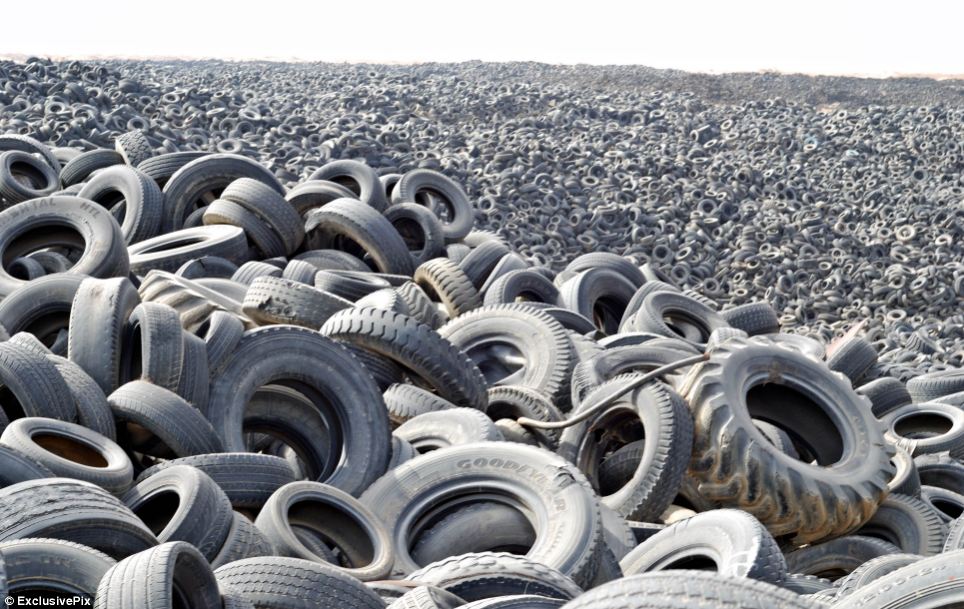 Using waste tires as fuel generates toxic gases
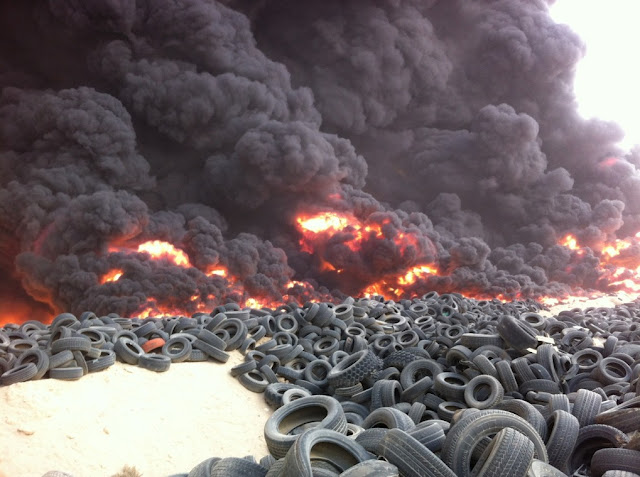 Dumping them in landfills ≈ not sustainable
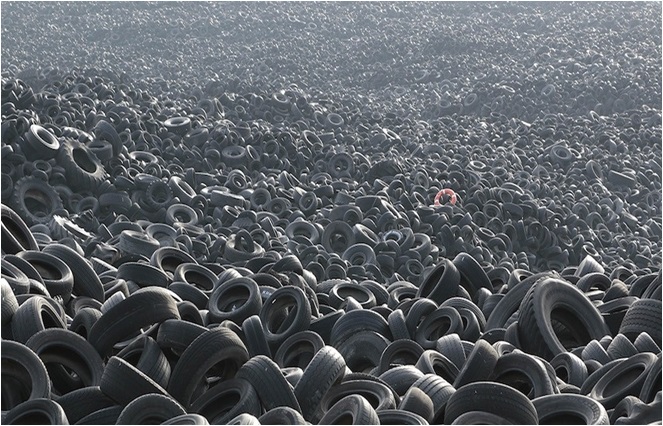 Crucial to minimize the issues of managing and disposing of waste tires
Incorporating waste tire rubber into concrete as construction material
Concrete
Ongoing study aims to investigate fresh, mechanical, and durability properties of concrete incorporating Class F fly ash (FFA) and reclaimed fly ash (RFA), and waste ground tire rubber (GTR) as a replacement for sand and cement.
3
Objectives
Investigate fresh and mechanical properties of GTR-modified concrete containing FFA and RFA.

  Evaluate the long-term durability of GTR-modified concrete containing FFA and RFA.

  Determine optimum dosage of GTR in concrete in terms of overall performance.
4
Materials
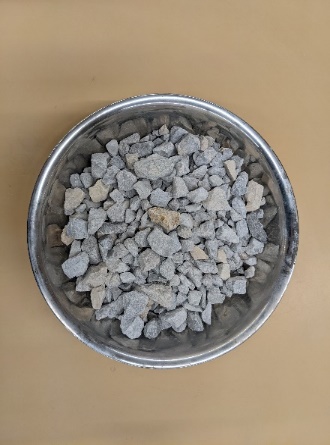 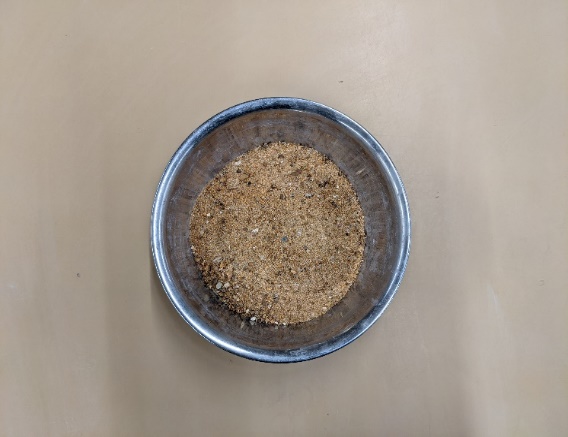 Table: Concrete ingredients
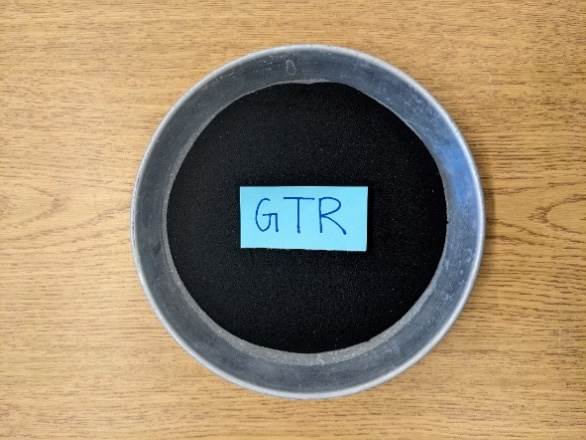 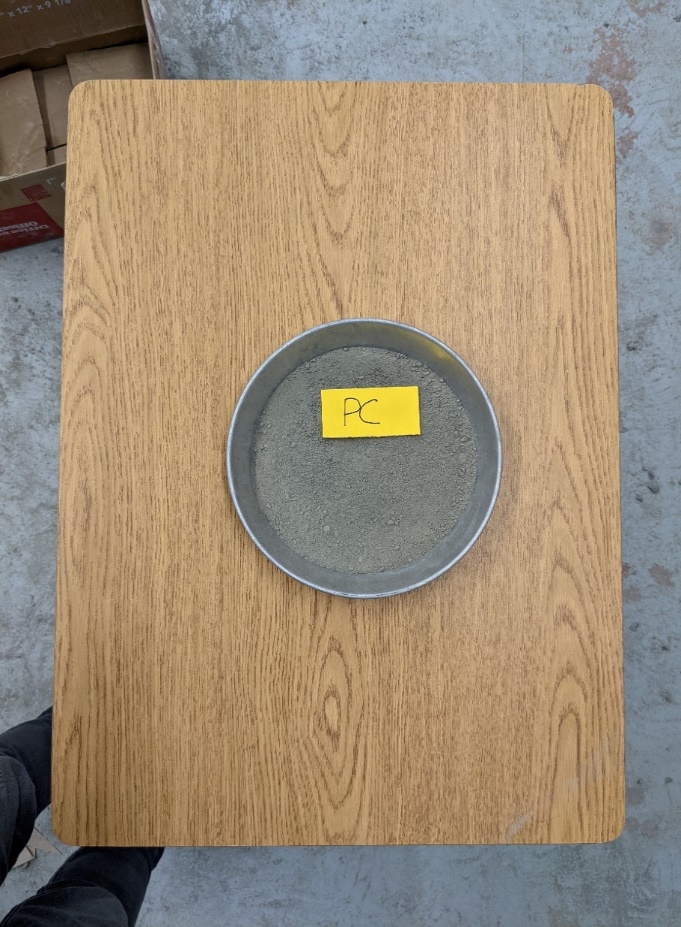 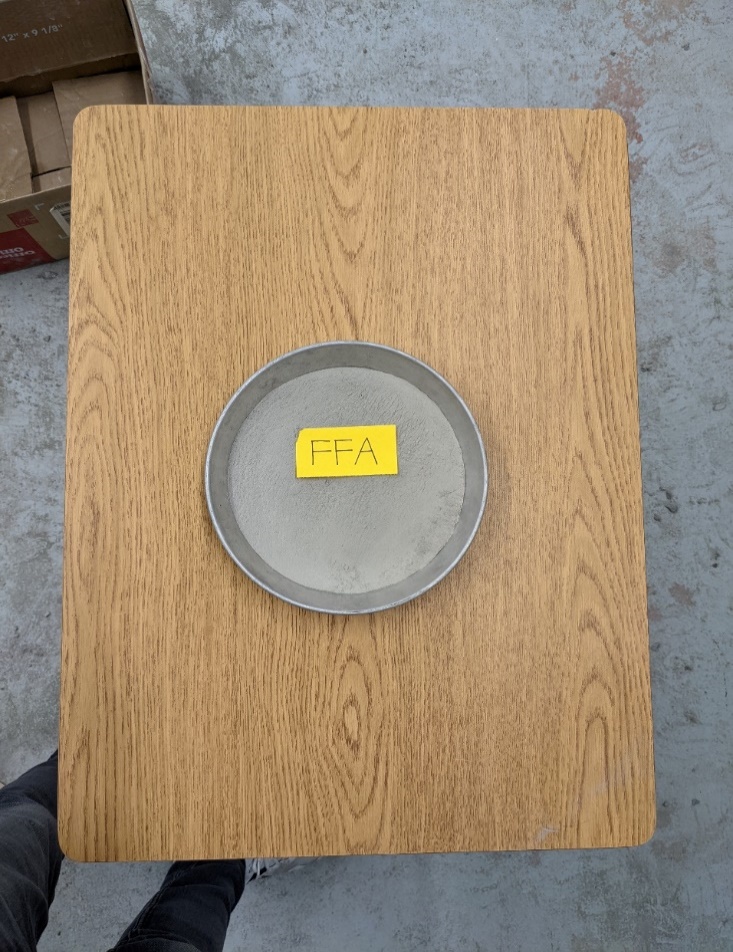 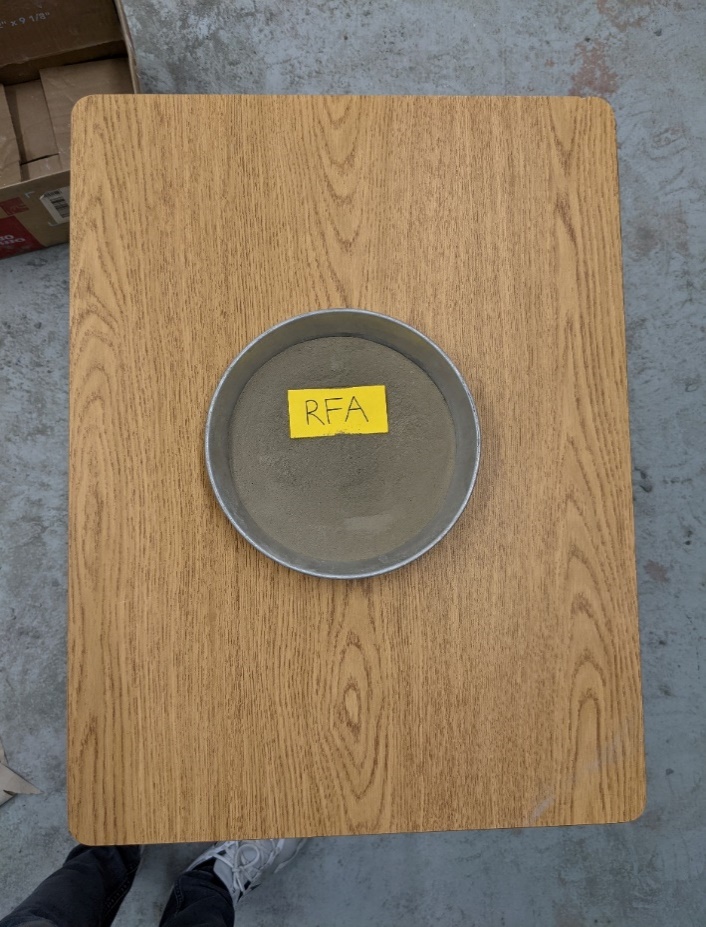 Table: Chemical compositions of cement and SCMs
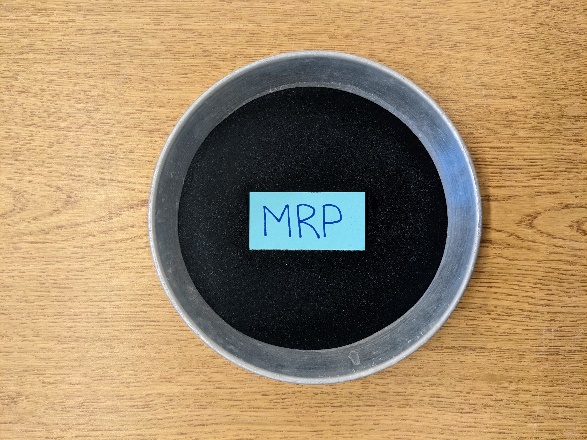 5
Materials properties
Table: Physical properties of aggregates
Figure: Gradation curve of coarse and fine aggregate
(a)
(f)
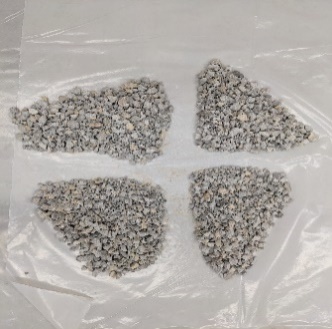 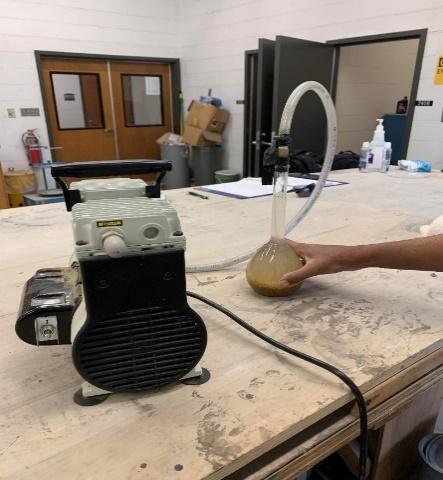 (b)
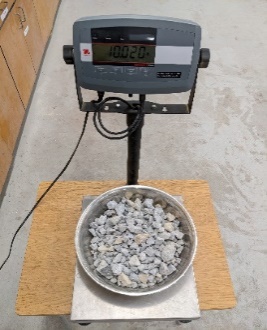 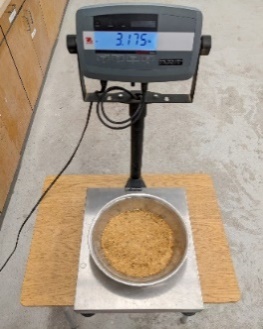 (c)
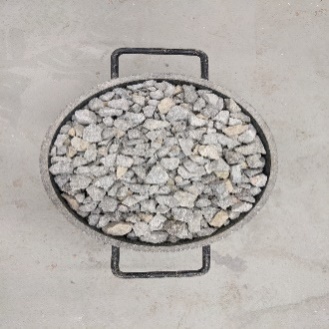 (d)
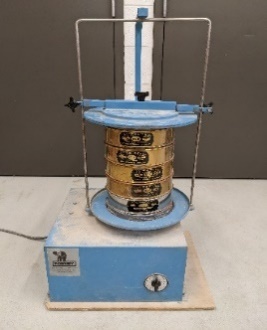 (e)
Figure: (a) Quartering of limestone (b-c) moisture content of limestone and sand (d) unit weight of limestone 
(e) sieve analysis of sand and (f) specific gravity of sand
6
Materials properties
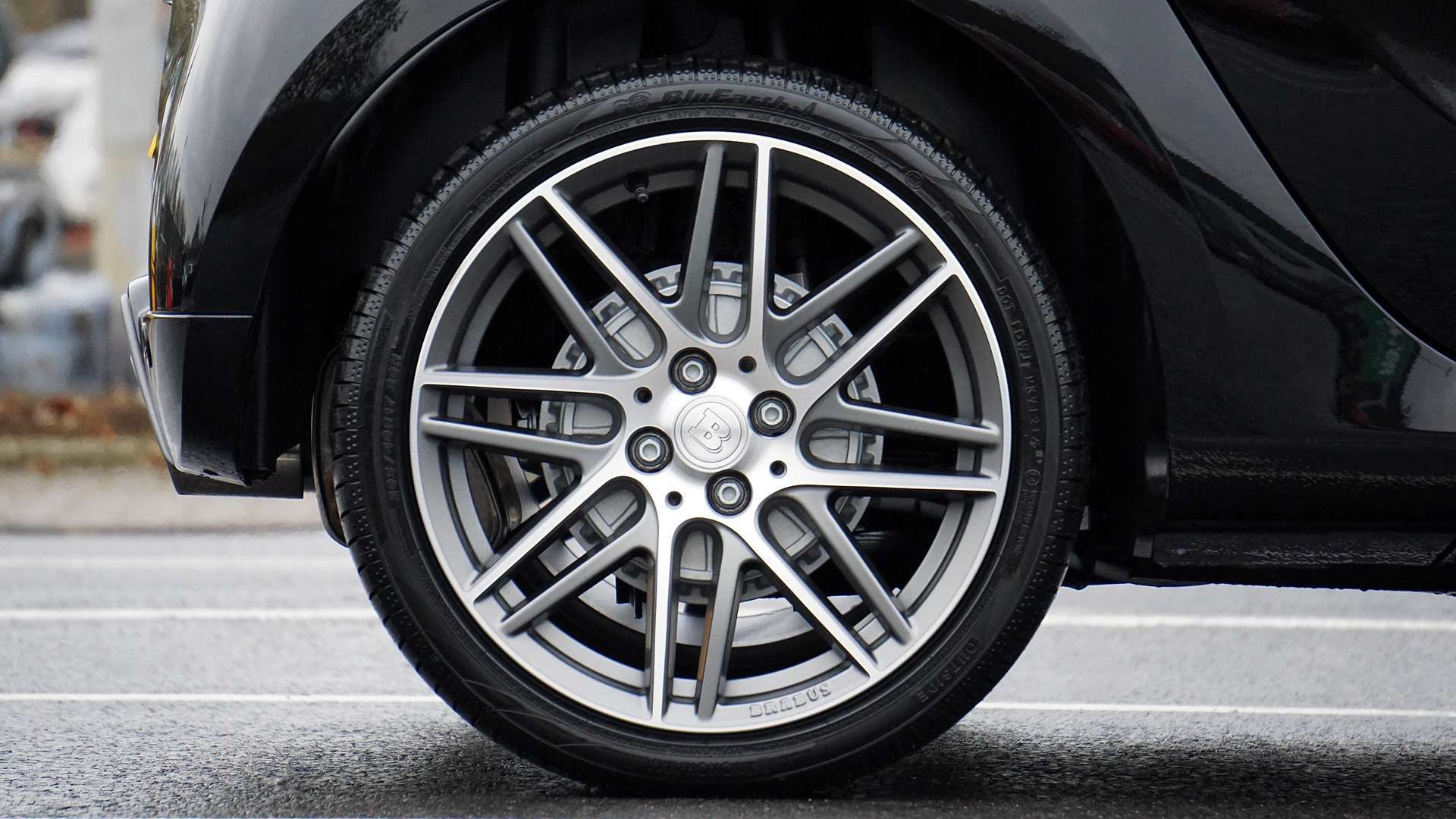 Table: Properties of ground tire rubber (GTR)
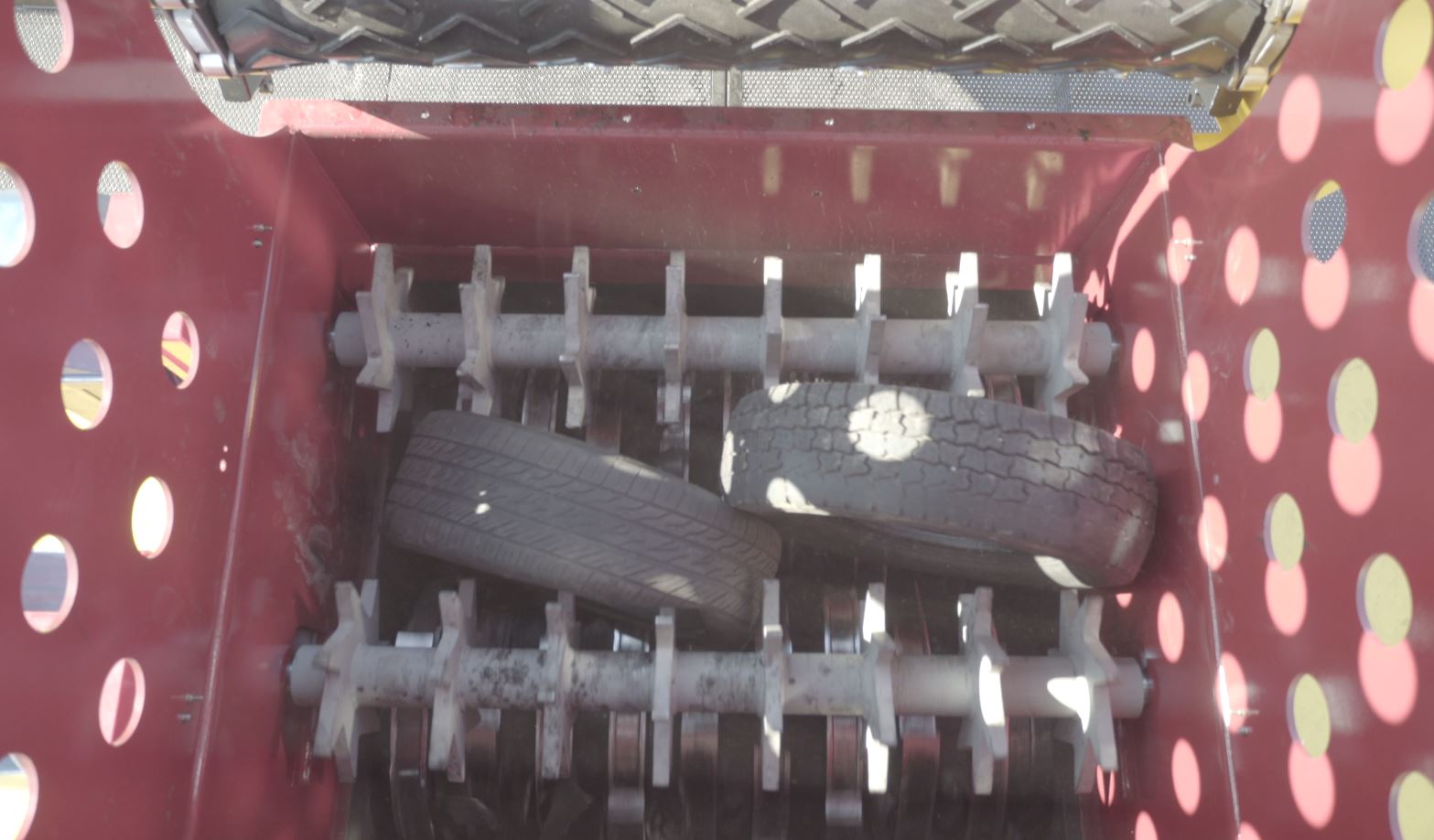 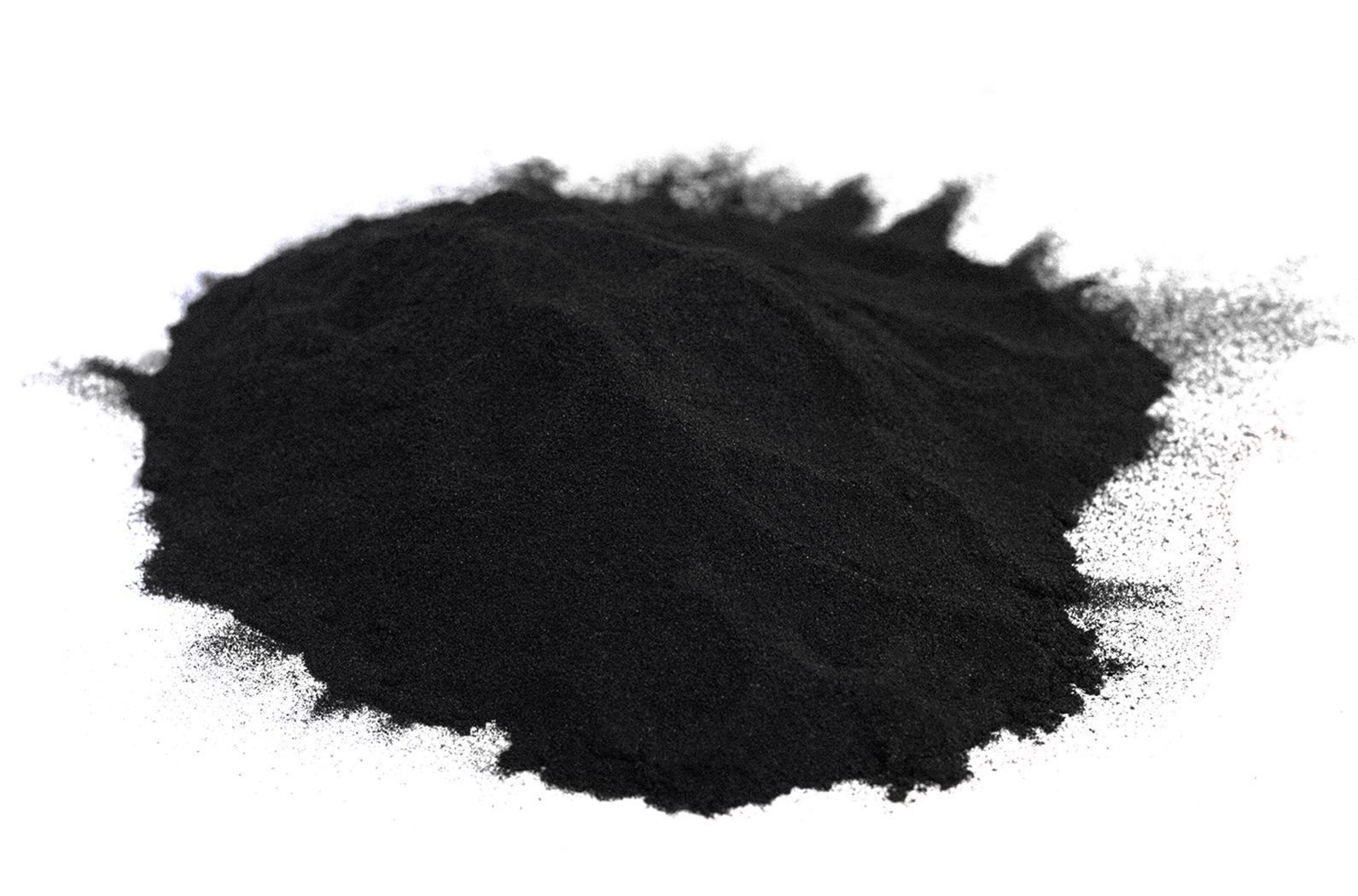 7
Mixture proportions
Table: Concrete mixture proportions
8
Test methods
Table: Test descriptions
9
Test setup
(c)
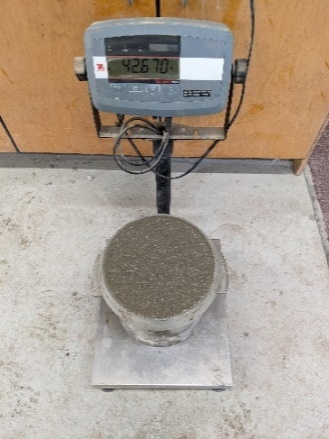 (d)
(e)
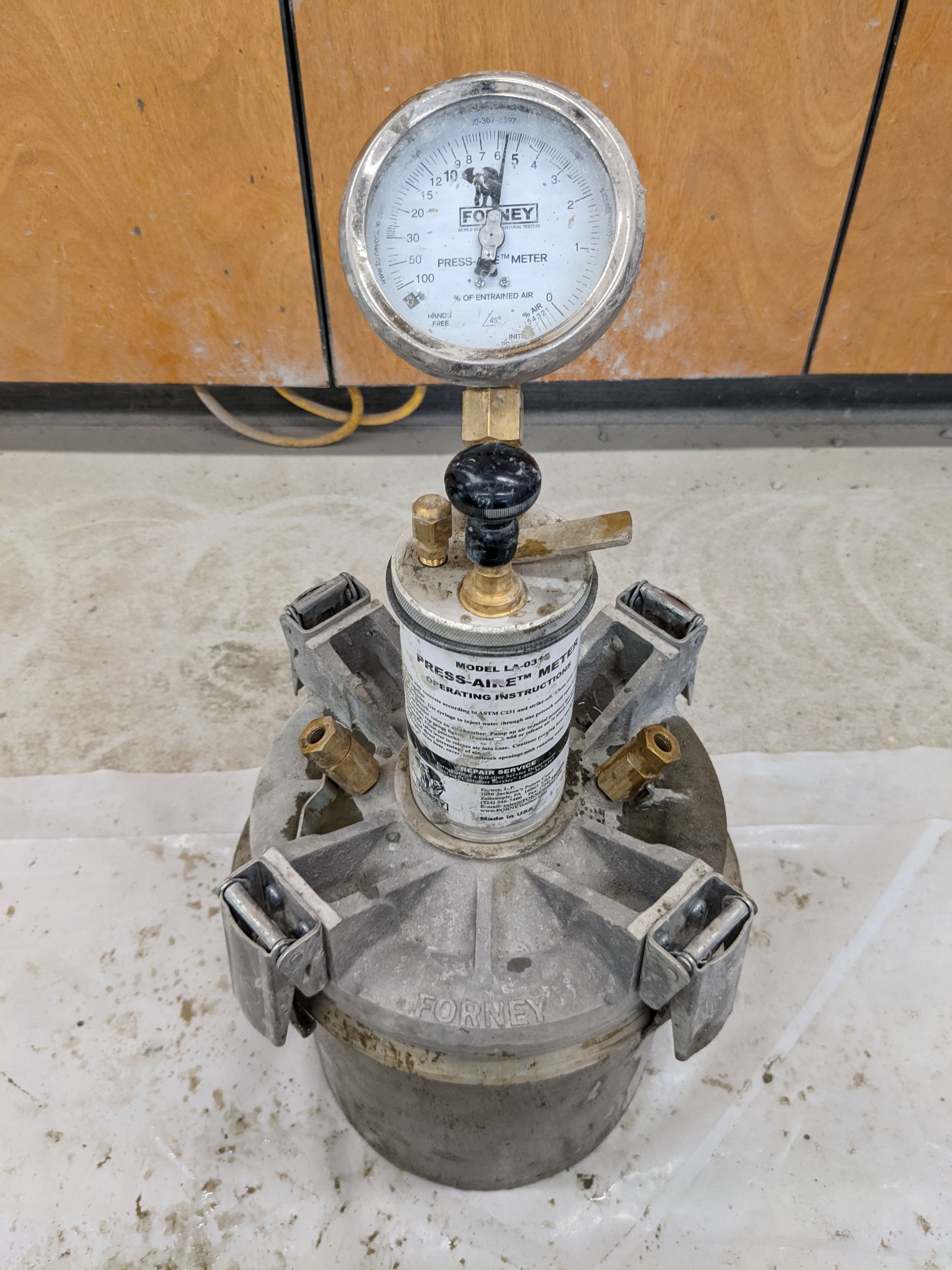 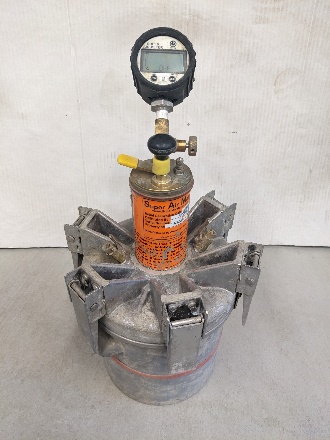 (f)
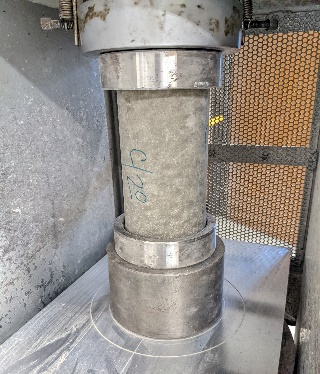 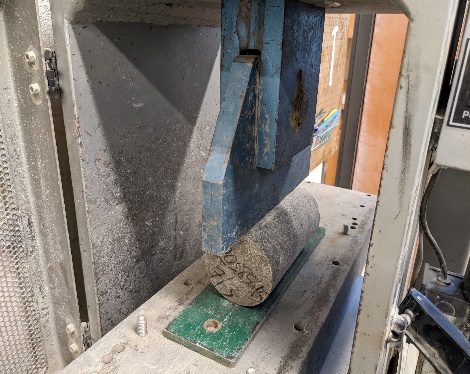 (g)
(b)
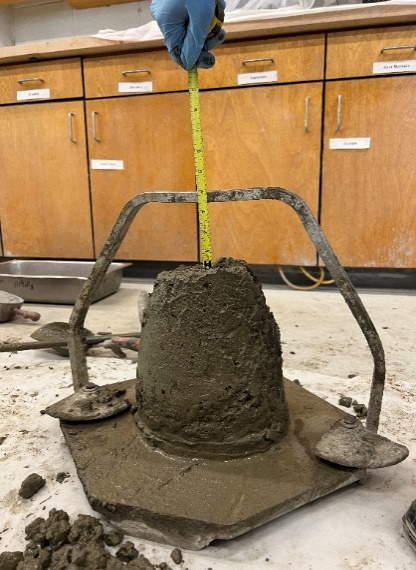 (a)
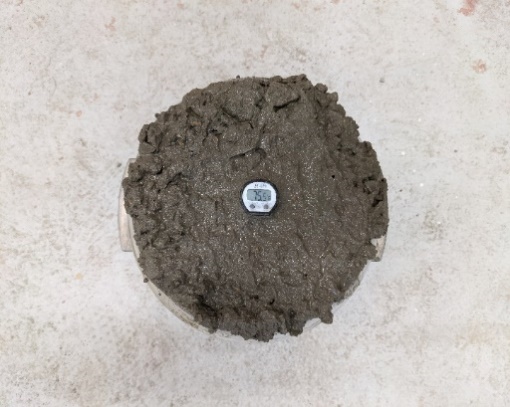 (h)
(k)
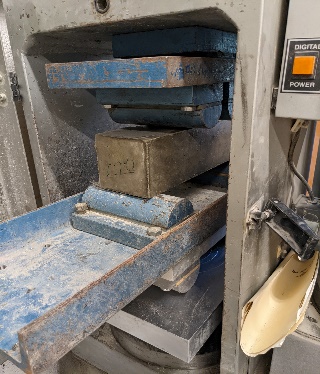 (i)
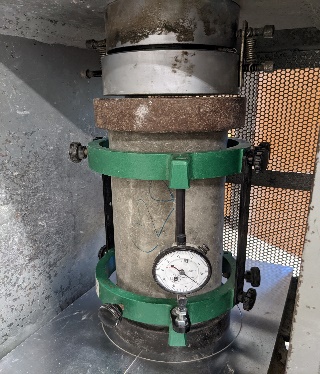 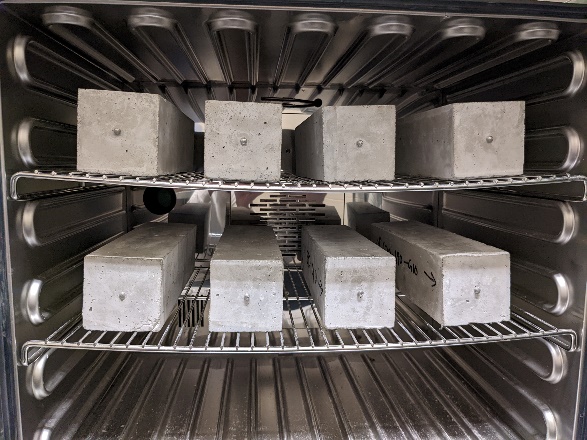 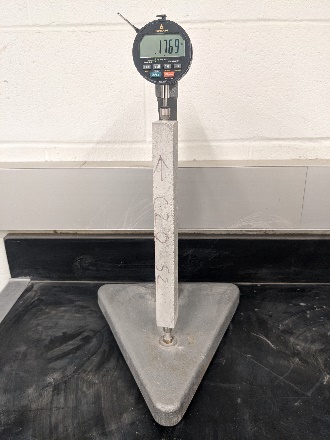 (l)
(j)
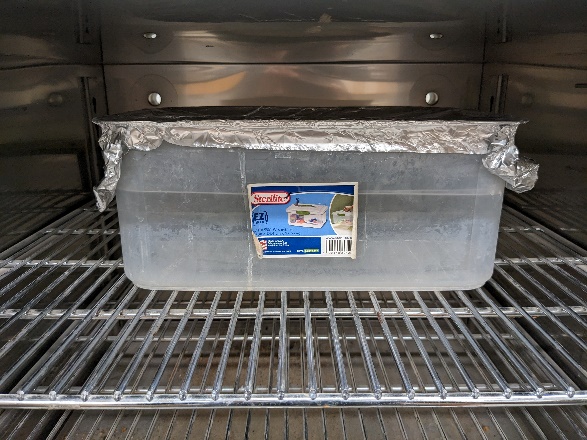 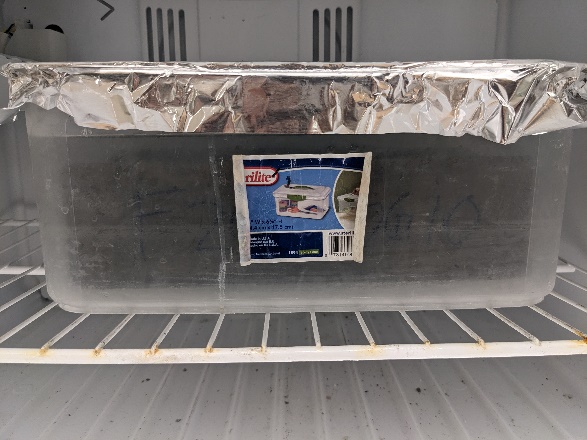 (m)
Figure: (a) slump (b) temperature (c) unit weight (d-e) air content by pressure meter and SAM (f) compressive strength (g) splitting tensile strength (h) flexural strength (i) modulus of elasticity (j) ASR: curing specimen in NaOH Solution at 80°C (k) drying shrinkage: air curing (l) sulfate attack: taking reading (m) scaling: specimen submerged in CaCl2 solution
10
Results & discussion
Reduction in slump =
 
GTR-modified concrete
≈
Rough surface
of the tire rubber particles in the mixture
Figure: Slump test results of concrete mixtures
11
Results & discussion
Table: Temperature of concrete mixtures
12
Results & discussion
Reduction in unit weight =
 
GTR-modified concrete
≈
The low specific gravity of the tire rubber particles compared to sand
Figure: Unit weight of concrete mixtures
13
Results & discussion
Increase in air content =
 
GTR-modified concrete
≈
The nonpolar nature of tire rubber particles and their tendency to repel water and entrap air in concrete
Figure: Air content of concrete mixtures
14
Results & discussion
Decrease in compressive strength =
 
GTR-modified concrete
≈
The weak bond between the tire rubber particles and cement paste in concrete
Figure: Compressive strength of concrete mixtures
15
Results & discussion
Reduction in tensile strength =
 
GTR-modified concrete
≈
The weak bonding at the interfacial transition zone (ITZ)
Figure: Splitting tensile strength of concrete mixtures at 28 days
16
Results & discussion
Reduction in flexural strength =
 
GTR-modified concrete
≈
Poor interlocking
Figure: Flexural strength of concrete mixtures at 28 days
17
Results & discussion
Figure: Modulus of elasticity of concrete mixtures at 28 days
18
Results & discussion
Reduction in ASR expansion =
 
GTR-modified concrete
≈
Tire rubber particles internally absorbed the expansive stress caused by ASR gel
Figure: ASR expansion of mixtures containing FFA
19
Results & discussion
Reduction in ASR expansion =
 
RFA-modified concrete
≈
Lower alkali content compared to FFA
Figure: ASR expansion of mixtures containing RFA
20
conclusions
Incorporation of GTR in concrete; reduction in workability and unit weight and increase in air content compared to control mix. 

  RFA-modified concrete; same trend except for increasing the unit weight.

  Inclusion of GTR in concrete; decrease in strength properties such as compressive, splitting tensile and flexural strength and modulus of elasticity. 

  RFA-modified concrete; higher compressive strength at 90 days compared to FFA. 

  Adding GTR and RFA into concrete; reduction in ASR expansion compared to control mix.

  Works ongoing: drying shrinkage, sulfate attack, surface scaling resistance, and super air meter (SAM). 

  The findings of this study will benefit concrete professionals and researchers to utilize GTR in preparing sustainable, durable, and low-cost concrete.
21
acknowledgements
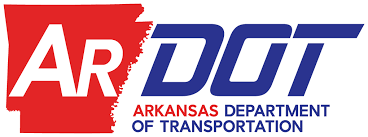 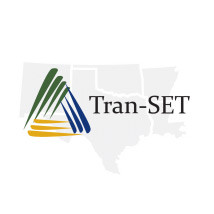 Research Sponsors: 
ARDOT
USDOT Through Tran-SET
ARMCA

 Industry Partners: 
NEAR Ready-Mix Concrete (Mr. Eric Gohn)
Boral Resources

 A-State Facility Management

 Suppliers:
Liberty Tires
Entech, Inc.
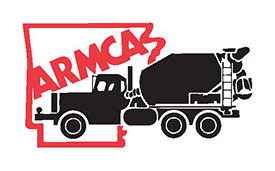 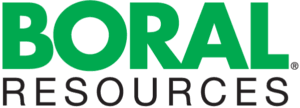 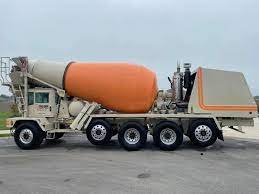 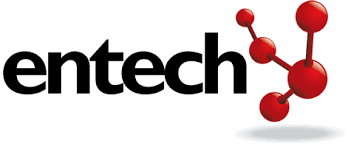 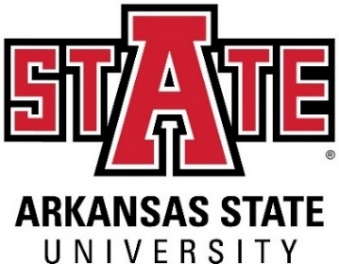 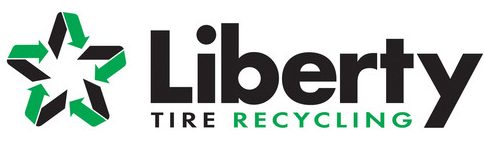 22
Thank you
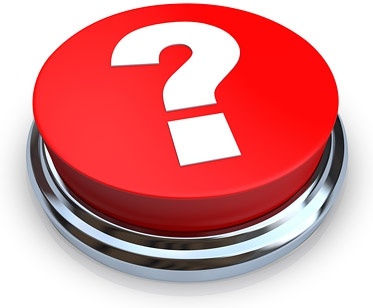 Contact: 
Dr. Zahid Hossain - mhossain@astate.edu 
Abu Sayed Mohammad Akid - abusayed.akid@smail.astate.edu
23